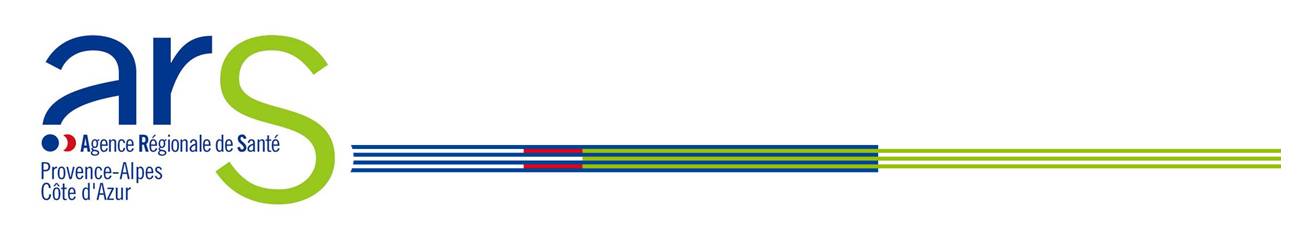 Le rendez-vous des acteurs de santé en Paca
8 et 9 octobre 2015
Palais Neptune - Toulon
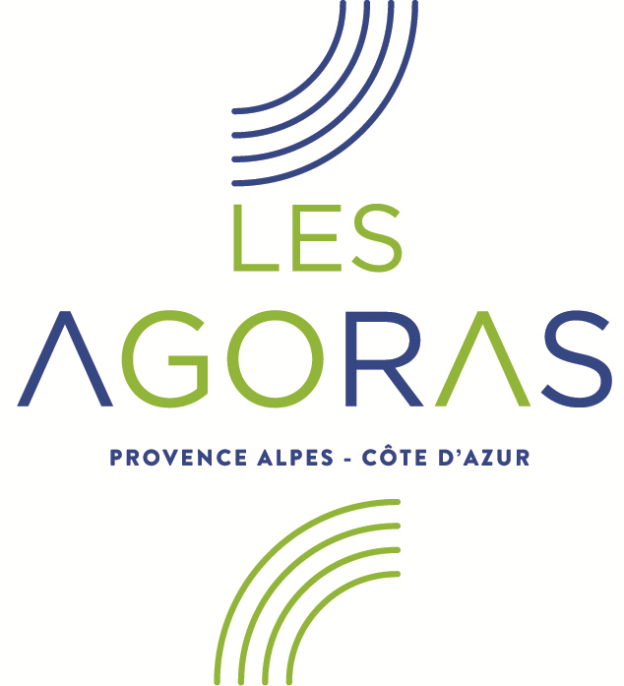 Pour le comité de pilotage,
Françoise Blanc Légier – ISC 84
Coordination des parcours de santé personnalisés et fluides: lien ville-hôpital-ville
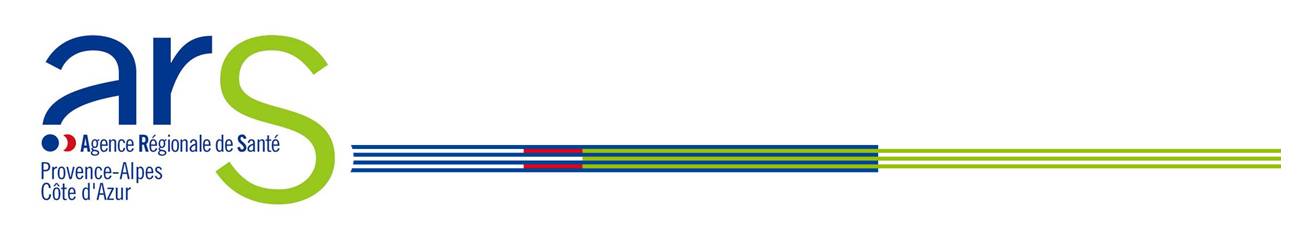 Etude nationale*  sur la connaissance des médecins sur le prix de revient des prescriptions
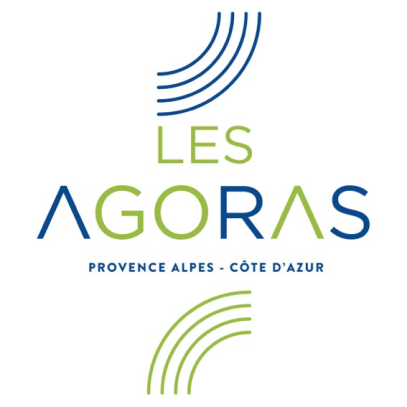 99 services de soins intensifs médecins seniors + internes: coût de 46 prescriptions sélectionnées pour fréquence ou coût. 

Taux de réponses 83 % soit 1092 questionnaires analysés dont 53% internes

Résultats:
29% (375) réponses approchent « raisonnablement » le coût réel                    (≠ entre coût réel et coût estimé < 50% du coût réel)
Seules les prescriptions bon marchés (< à 10 euros) sont surévaluées alors que les prix des médicaments et examens coûteux (> 1000 euros) sont nettement sous estimés.
Les médecins séniors évaluent significativement le coût des soins et des traitements plus précisément que les internes.(p< 0,05)

CCL: Méconnaissance des coûts de prescription. Sensibilisation  des praticiens pourraient aider à la maîtrise des dépenses au quotidien.
* Hernu R et coll.: Cost awareness of physicians in intensive care units: a multicentric national study.. Intensive Care Med 2015; 41:1402-1410.
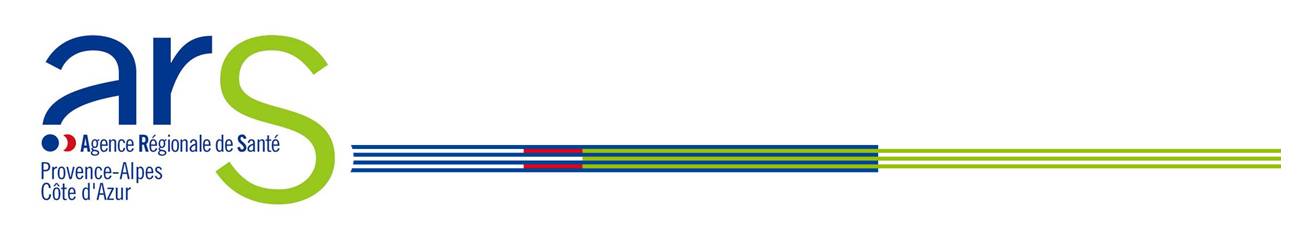 JO arrêté 19 décembre 2014, texte 66: Taux d'évolution des dépenses de médicaments (M) et dispositifs médicaux (DM) prescrits en ES et exécutés en Ville
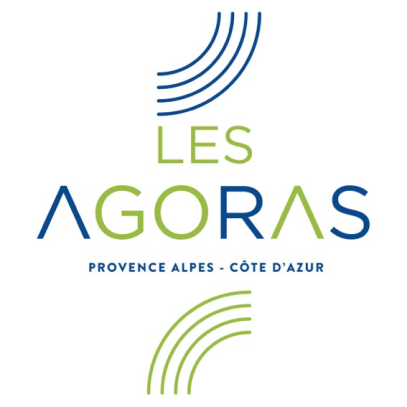 Taux à 5% depuis 2012
Taux à 3,2% en 2015

La LFSS pour 2011 a étendu le mécanisme de régulation des prescriptions hospitalières, initialement M et transports à l'ensemble des ES ainsi qu'à la LPP.

Etat arrêtera chaque année un taux prévisionnel de prescription des M, ∑ répertoire des génériques par les pro. de santé exerçant en ES
 Indicateur supplémentaire dans le programme de gestion des risques consacré aux prescriptions hospitalières exécutées en ville
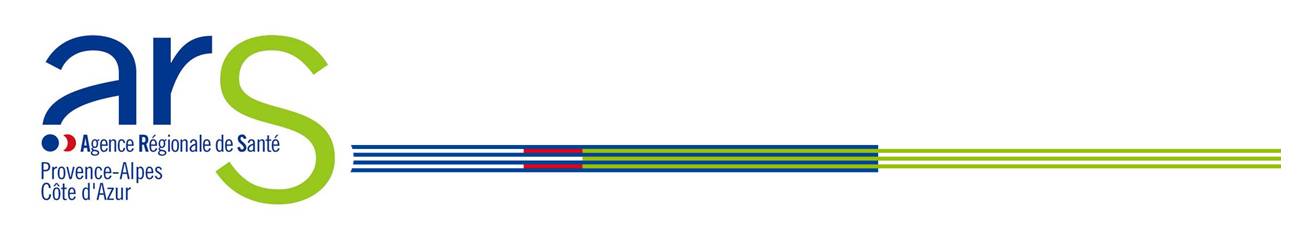 CONTEXTE
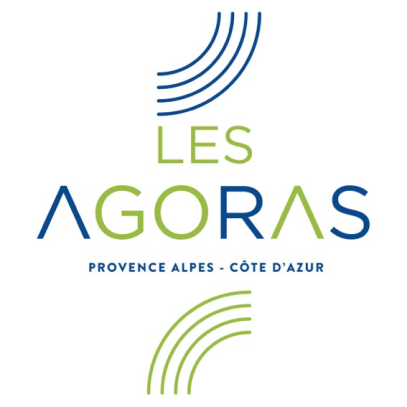 Part financière des prescriptions PHMV-LPP : volume énorme
    ≥  part financière prescrite à l’intérieur des ES.

On constate une maîtrise « partielle » de ces prescriptions… la responsabilité et le pouvoir du médecin sont engagés dans ces prescriptions.

Les membres du groupe de travail ont pour objectif commun la maîtrise professionnelle à l’intention du patient.
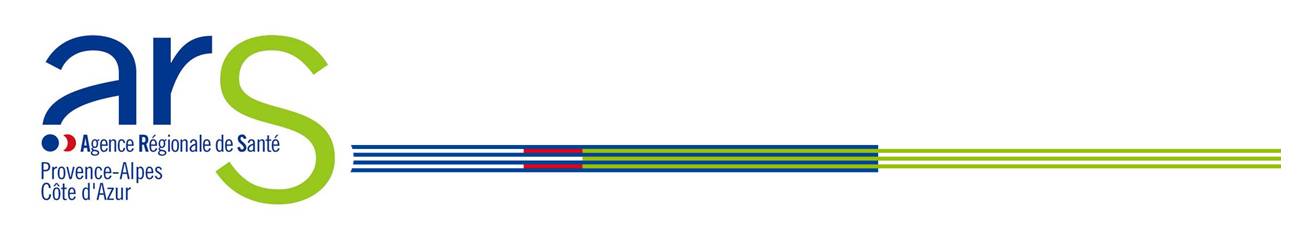 CONDUITE DU PROJET
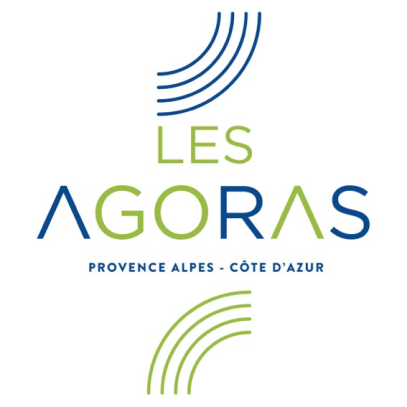 Comité de pilotage:
Mme J.BORIE, présidente du conseil d’administration, ISC
Dr F.BLANC-LEGIER, pharmacien, pilote du projet, ISC
Dr S.KHOURI, médecin généraliste spécialisé en nutrition, ISC
Dr F.STALLA, CNAM pharmacien conseil Avignon
Dr A.PALON, pharmacien d’officine, URPS pharmacien PACA
Mme I.SANT, responsable des soins infirmiers, ISC
M P.SCHILLINGER, chef de projet de la direction des soins, ISC

Experts: 
Oncologues, radiothérapeutes, cadres de soins, cadre EMSP, infirmière douleur, soins de support,…
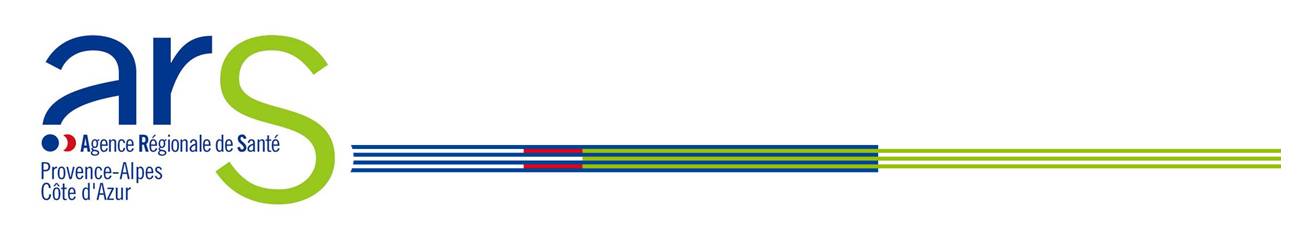 ENJEUX ET OBJECTIFS
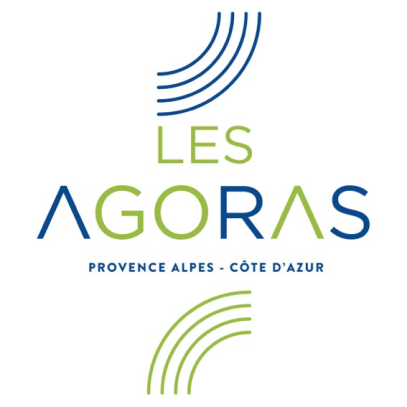 Structurer et améliorer la coordination V-H-V et les outils du SI.

Améliorer et évaluer la qualité et la pertinence de l’organisation de la sortie du patient hospitalisé. Faciliter l’anticipation de la sortie.

Organiser, suivre et évaluer le parcours du patient quelque soit son type de sortie.

Coordonner et maîtriser les interventions à la sortie de l’ISC du patient.

Harmoniser et maîtriser la traçabilité des prescriptions de sortie intégrant la liasse de sortie.
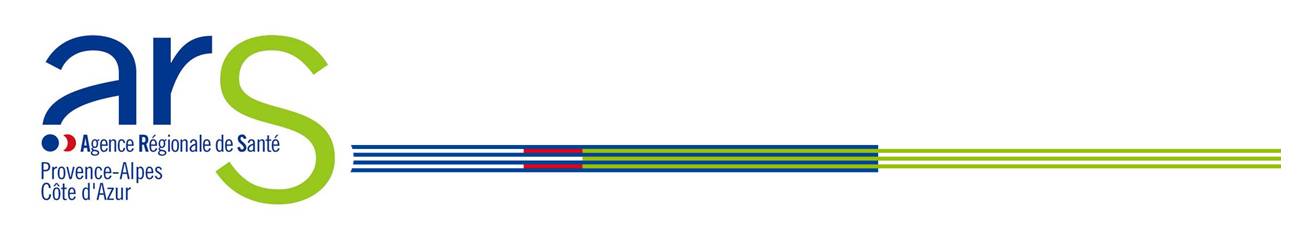 SOMMAIRE DES ORDONNANCES ISC TYPES
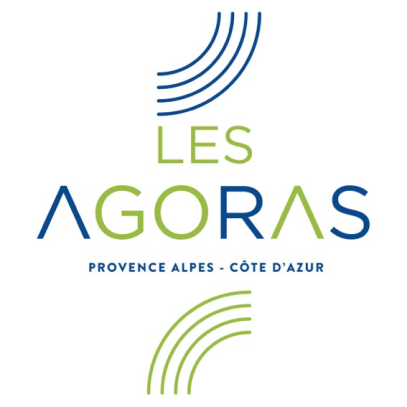 1-Perfusion

1.1 Chambre implantable par système actif
- Ordonnance matériel pharmacie ou prestataire pose perfusion par système actif sur chambre implantable
- Ordonnance IDE perfusion par système actif sur chambre implantable
- Ordonnance matériel pharmacie ou prestataire PAC
- Ordonnance IDE PAC

1.2 Chambre implantable par système passif
- Ordonnance matériel pharmacie ou prestataire pose perfusion par système passif sur chambre implantable
- Ordonnance IDE perfusion par système passif sur chambre implantable

1.3 Voie périphérique par système actif
- Ordonnance matériel pharmacie ou prestataire pose perfusion par système actif sur voie périphérique
- Ordonnance IDE perfusion par système actif sur voie périphérique
1.4 Voie périphérique par système passif
- Ordonnance matériel pharmacie ou prestataire pose perfusion par système passif sur voie périphérique
- Ordonnance IDE perfusion par diffuseur
- Ordonnance IDE perfusion par perfuseur de précision 
 
1.5 Voie PICC LINE par système actif
- Ordonnance matériel pharmacie ou prestataire Piccline
- Ordonnance médicament Piccline
- Ordonnance IDE Piccline

1.6 Dépose et rinçage d’une chambre implantable
- Ordonnance matériel pharmacie ou prestataire dépose et rinçage d’une chambre implantable
- Ordonnance IDE dépose et rinçage d’une chambre implantable

1.7 Perfusion voie IV ou SC
- Ordonnance matériel pharmacie ou prestataire perfusion voie intra veineuse ou sous cutanée
- Ordonnance IDE perfusion voie intra veineuse ou sous cutanée
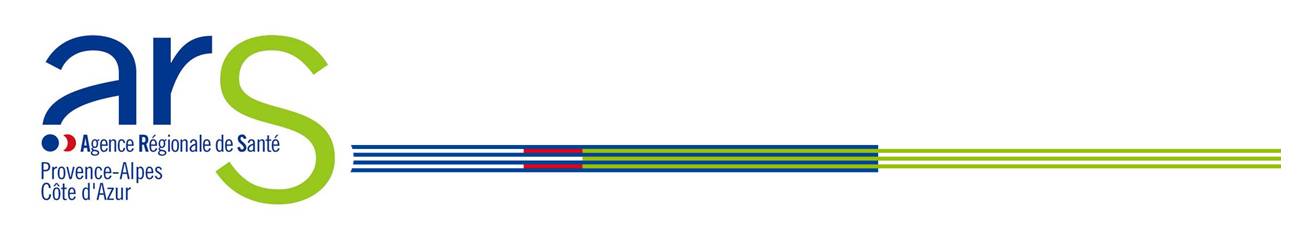 Exemple: Perfusion par système actif sur chambre implantable
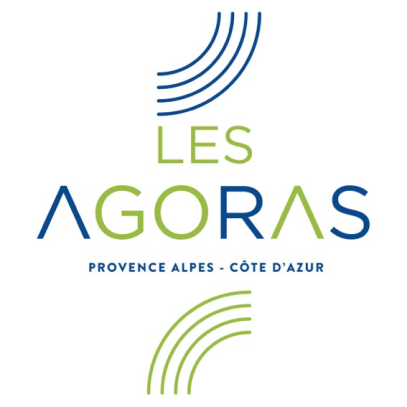 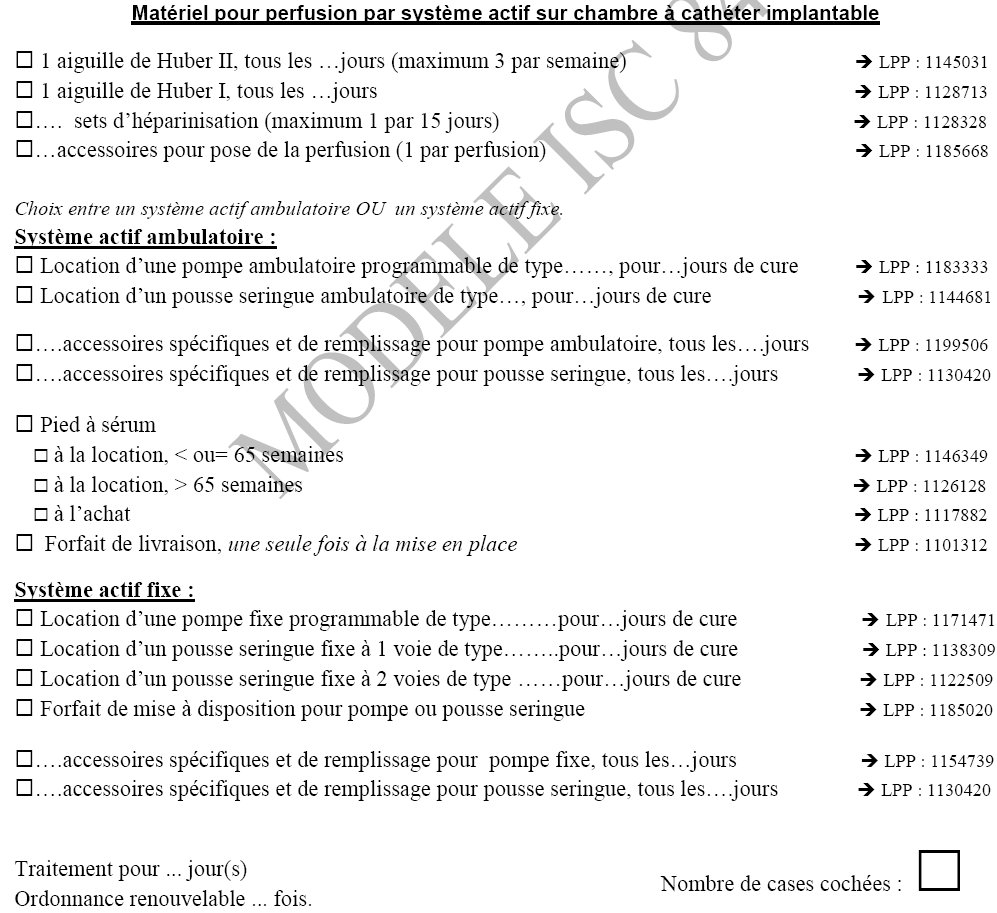 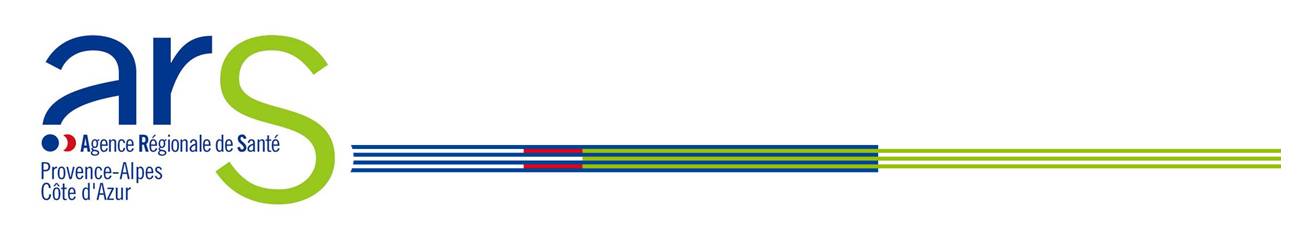 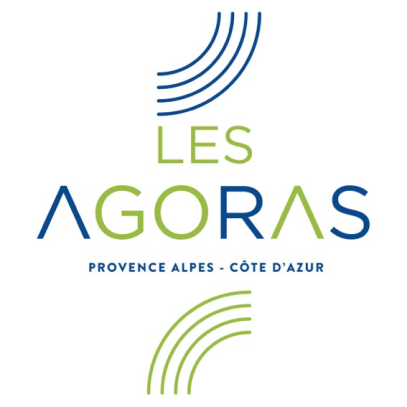 Exemple: Ordonnance IDE pose perfusion par système actif sur chambre implantable
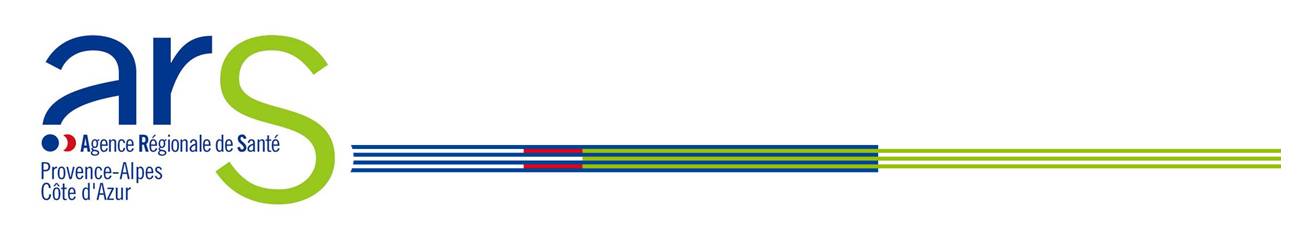 PLAN D’ACTION
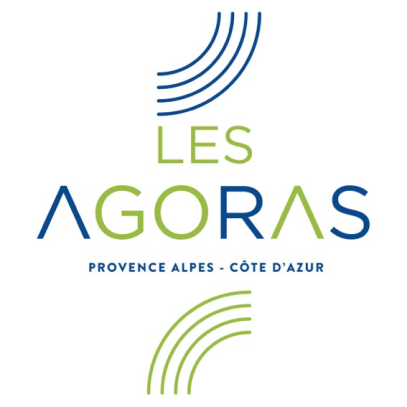 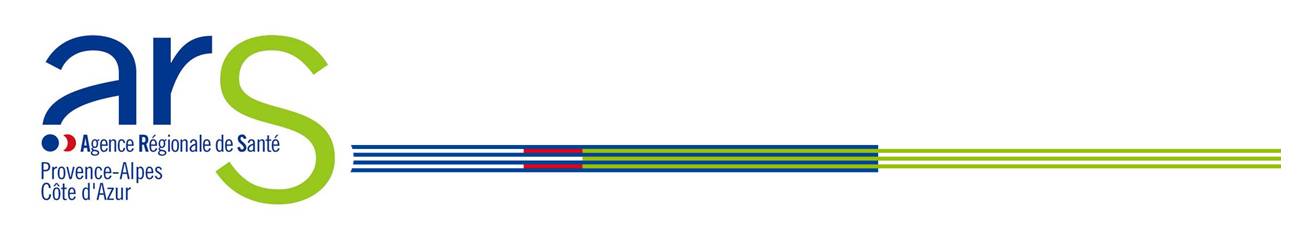 Modèle de prescription par système actif sur CCI
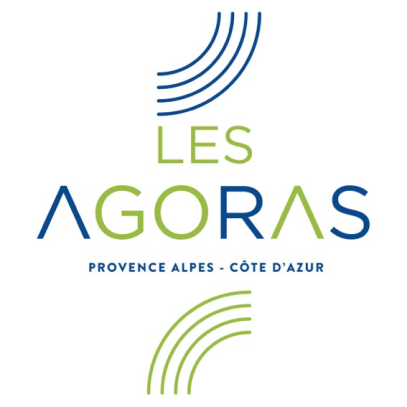 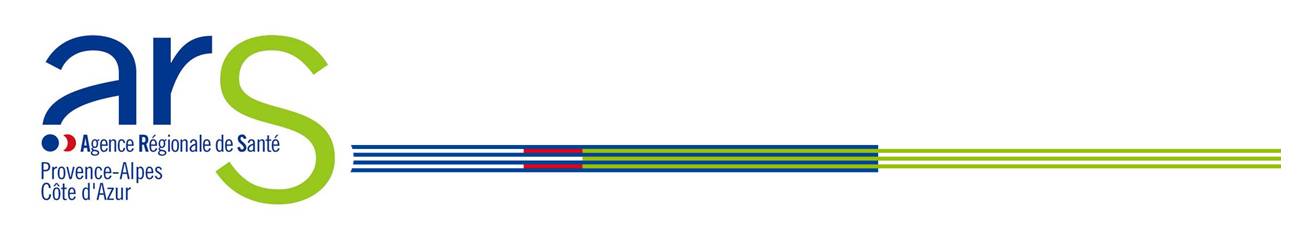 Modèle de prescription par système passif sur VP
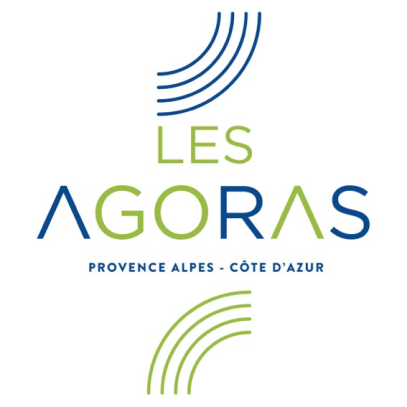 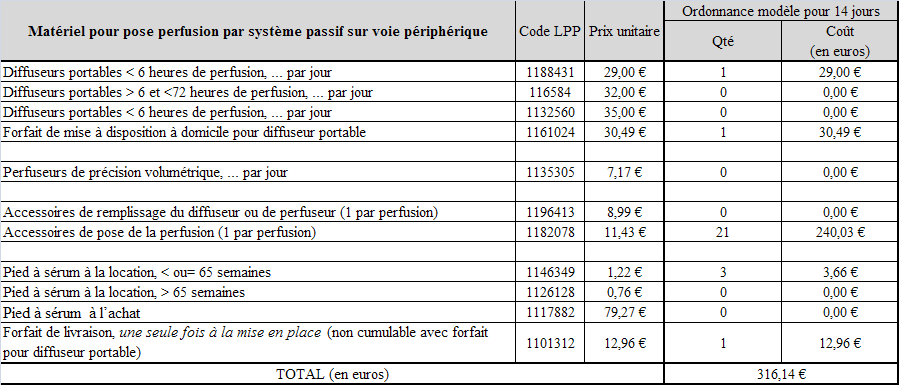 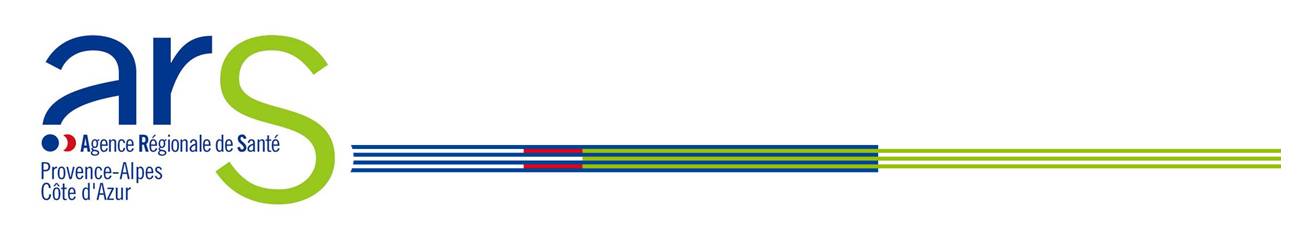 Comparaison des coûts hors médicament suivant les 3 types d'administration ISC- CH Antibes
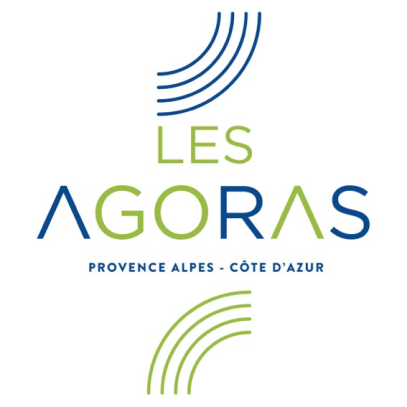 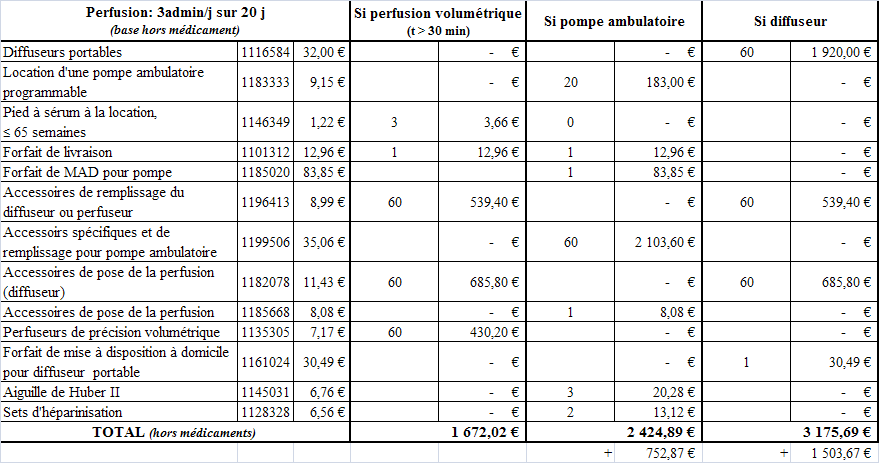 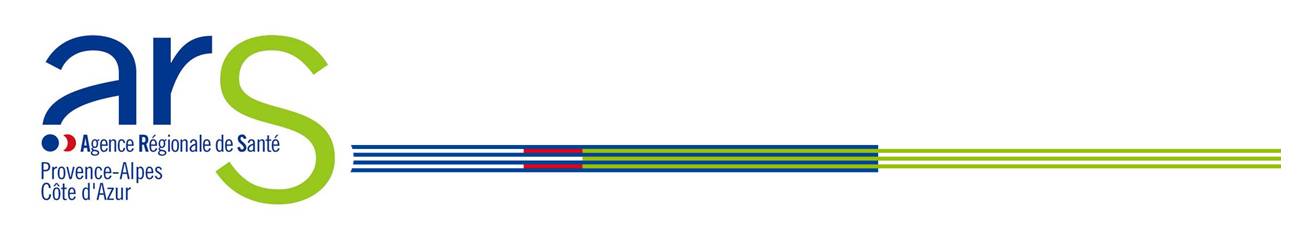 Courrier conjoint directeur ARS / directeur CNAM
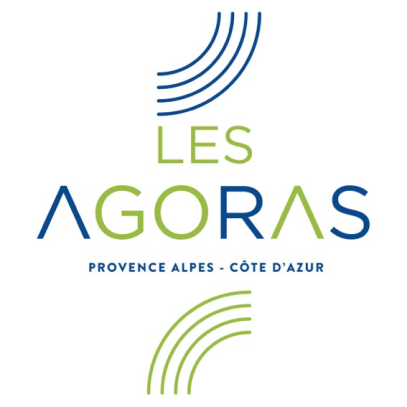 adressé aux directeurs et présidents de CME des établissements publics et ESPIC,

incitant à intégrer dans leur propre SI les ordonnances de sortie « chapitre perfusion » 
 un focus sur l’année 2015 sera fait sur le taux d’évolution de PHMV-LPP…
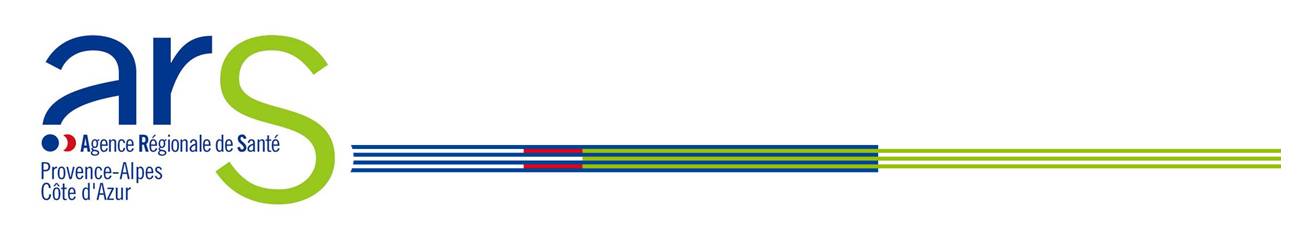 MISE EN OEUVRE
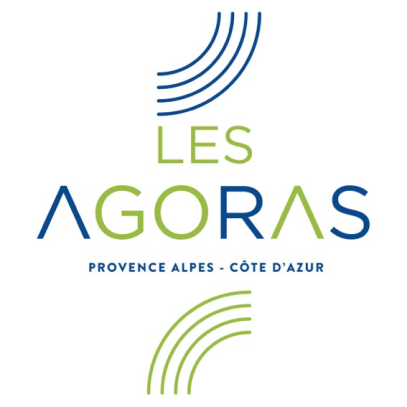 Travail ISC  travail régional

Mise à disposition du chapitre perfusion à l’hospitalisation dans un 1er temps…

Outil adapté aux besoins de rapidité, de traçabilité de la prescription, info-bulles aidant aux choix pour le prescripteur.

L’informatisation permet la maîtrise professionnelle des choix aux bénéfices du patient.

Evaluation avec l’AM des résultats attendus.
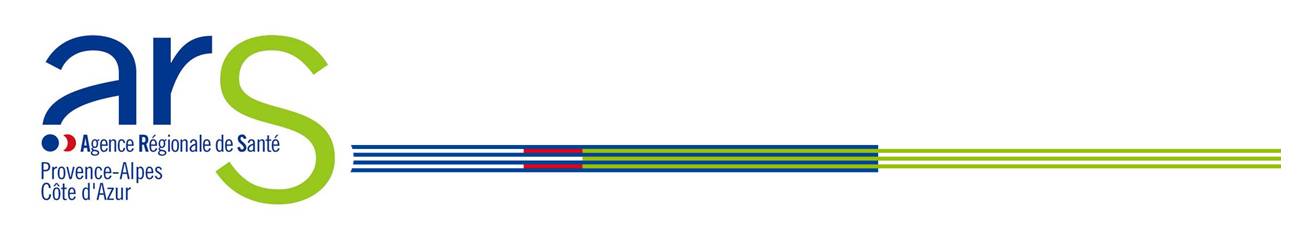 SUIVI ET EVALUATION
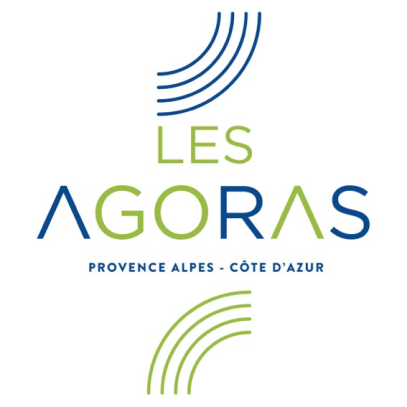 Le système de soins doit assurer aux patients à tout moment des compétences requises sans avoir à subir de ruptures dans leur parcours.
Repenser le liens V-H avec la création de nouvelles fonctions professionnelles d’interface

Objectif:
Structurer et améliorer la coordination des soins par la mise en place de 2 IDEC au profit de la qualité et de l’efficience pour le patient et pour la santé publique.
PR
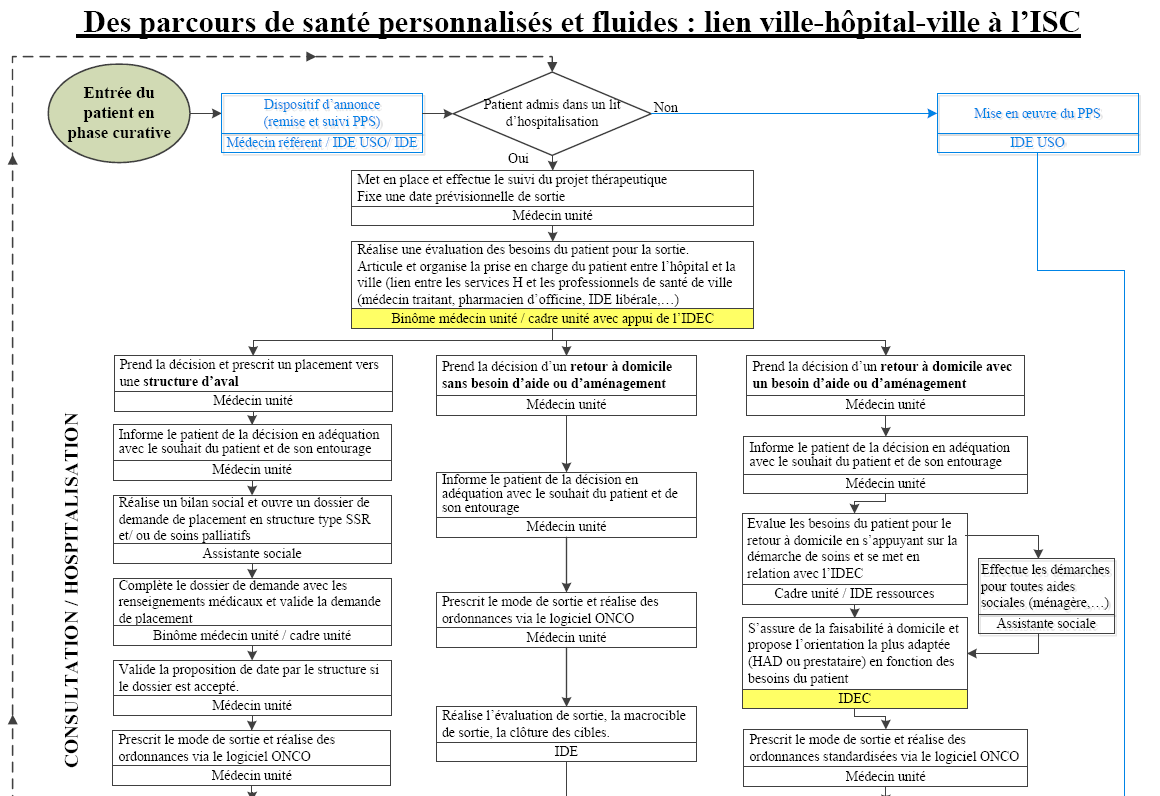 18
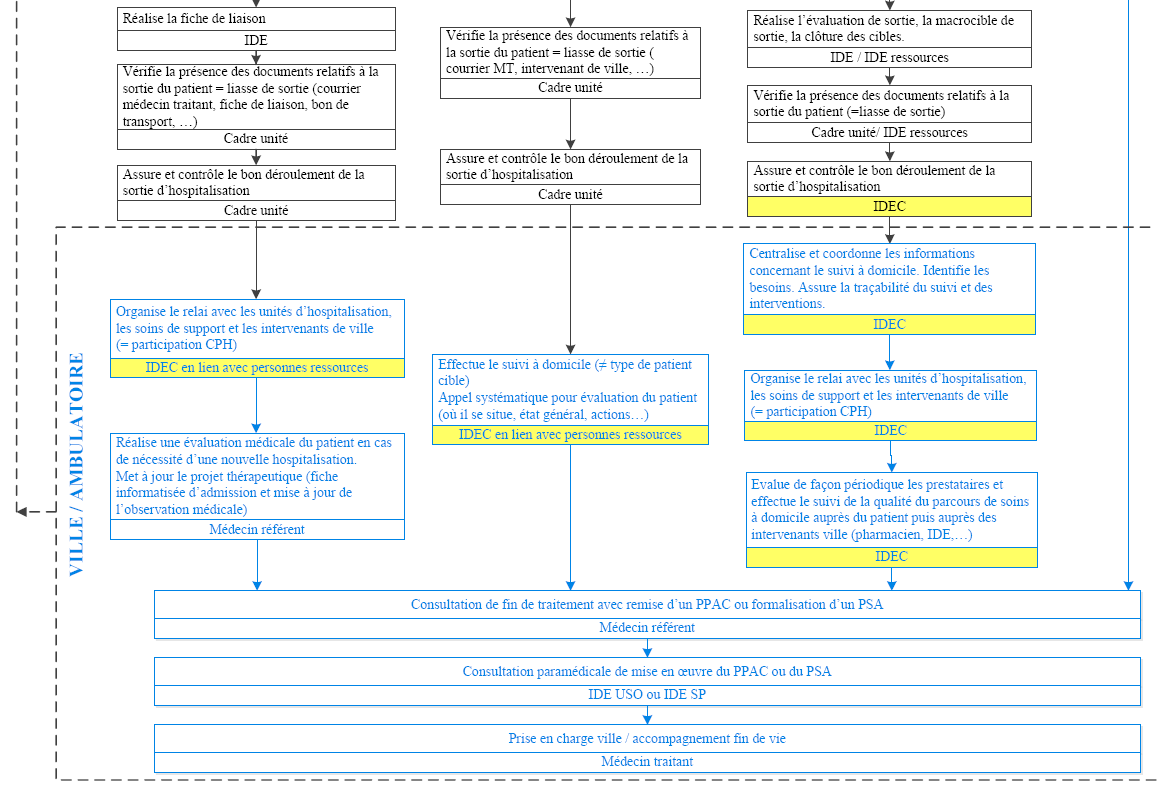 19
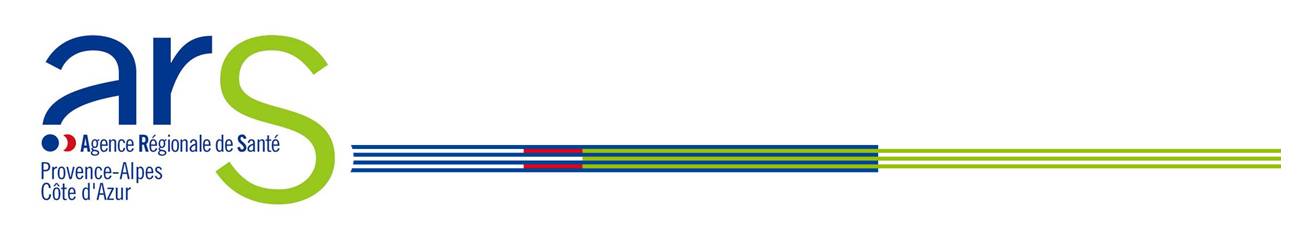 NOS REMERCIEMENTS
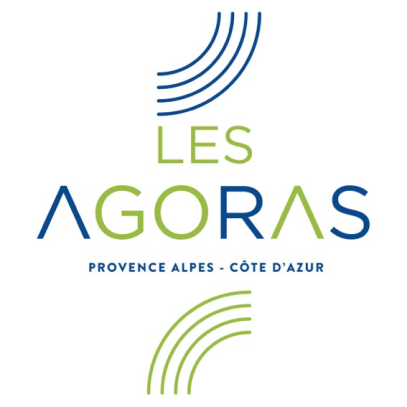 A l’ARS, à la CNAM et au comité de pilotage:
Pour la confiance témoignée sur ce projet fondamental de respect de la maîtrise professionnelle dans et hors établissement de santé,
Pour l’accompagnement et la validation dans les différentes phases de mise en œuvre et de suivi du projet.

A chacun de vous, futurs utilisateurs…